Демон М.Ю.Лермонтова и М.А. Врубеля
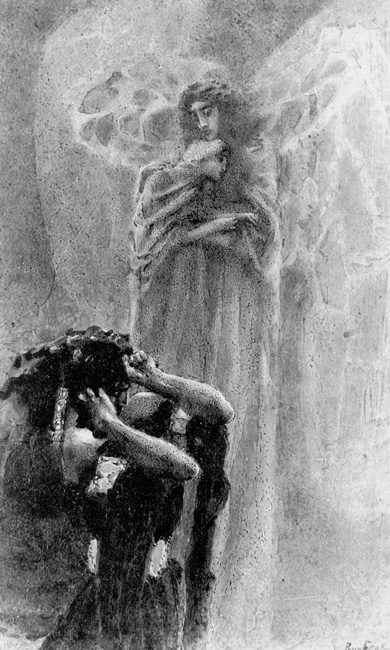 Демон и Ангел с душой Тамары
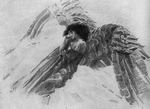 Демон летящий
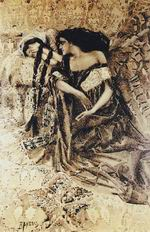 Тамара и Демон
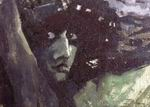 Голова Демонана фоне гор
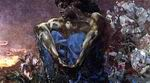 Демонсидящий
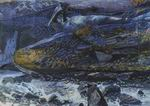 Демон поверженный.Эскиз